วิชา โปรแกรมสำเร็จรูปทางสถิติ       (20204-2106)
บทที่ 2 การแจกแจงความถี่
(Frequency Distribution)
Asst. Prof. Juthawut Chantharamalee
Assistant Professor in Computer Science                        (Chairperson of B.Sc. Program in Computer Science)              Office. Suan Dusit University, Phone. (+66) 2244-5691             Email. juthawut_cha@dusit.ac.th, jchantharamalee@gmail.com
2.1 ความหมายของการแจกแจงความถี่
เป็นการพิจารณาการแจกแจงของข้อมูลที่ถูกจัดเรียบเรียงใหม่ให้อยู่ในรูปตาราง (Table) โดยมีการแบ่งตารางเป็นอัตรภาคชั้น (class intervals) และจำนวนข้อมูลที่เกิดซ้ำในแต่ละอัตรภาคชั้น จะเรียกว่า ความถี่ชั้น (class frequency) การพิจารณาข้อมูลในลักษณะนี้เรียกว่า การแจกแจงความถี่ (Frequency distribution) โดยข้อมูลที่นำมาพิจาณาการแจกแจงความถี่ จะแบ่งเป็น 2 แบบ คือ
      1. ข้อมูลที่แบ่งกลุ่ม (grouped data) 
      2. ข้อมูลที่ไม่แบ่งกลุ่ม (ungrouped data)
2.2  ตารางแจกแจงความถี่ (Frequency Distribution Table)
โดยการสร้างตารางแจกแจงความถี่มีส่วนประกอบดังนี้
1. อัตรภาคชั้น (class intervals) คือ จำนวนชั้นทั้งหมดของตารางแจกแจงความถี่ 
				  ควรมีจำนวนชั้นอยู่ระหว่าง 5 – 15 ชั้น
2. พิสัย (range) คือ ค่าที่มากที่สุดของข้อมูล (maximum) ลบด้วยค่าที่น้อยที่สุดของข้อมูล (minimum)
Rang = Maximum - Minimum
2.2  ตารางแจกแจงความถี่ (Frequency Distribution Table)
โดยการสร้างตารางแจกแจงความถี่มีส่วนประกอบดังนี้
3. ความกว้างชั้น (class width) คือ ความกว้างข้อมูลในแต่ละชั้นซึ่งหาได้จากพิสัยหารด้วยจำนวนชั้นทั้งหมดของตารางแจกแจงความถี่หรืออัตรภาคชั้น
Class width = Range/Class interval
4. ขีดจำกัดชั้น (class limit) คือ ช่วงของข้อมูลในแต่ละชั้นซึ่งประกอบด้วยค่าต่ำสุดของข้อมูลหรือขีดจำกัดชั้นล่าง (lower class limit) และค่าสูงสุดของข้อมูลหรือขีดจำกัดบน (upper class limit)
2.2  ตารางแจกแจงความถี่ (Frequency Distribution Table)
โดยการสร้างตารางแจกแจงความถี่มีส่วนประกอบดังนี้
5. ขอบเขตชั้น (class Boundary)
Lower class boundary = Lower class limit + Upper Class limit 	ชั้นต่ำกว่าหนึ่งชั้น /2
และ
Upper class boundary = Upper class limit + Lower Class limit 	ชั้นสูงกว่าหนึ่งชั้น /2
2.2  ตารางแจกแจงความถี่ (Frequency Distribution Table)
โดยการสร้างตารางแจกแจงความถี่มีส่วนประกอบดังนี้
6. จุดกึ่งกลางชั้น (class midpoint)
Lower midpoint = Lower class limit + Upper Class limit /2
และ
Class midpoint = Lower class boundary + Upper Class boundary /2
7. นับคะแนน (tally) คือ รอยขีด (mark)
8. ความถี่ (Frequency) คือ ตัวเลขที่แทนรอยขีด (mark)
2.2  ตารางแจกแจงความถี่ (Frequency Distribution Table)
โดยการสร้างตารางแจกแจงความถี่มีส่วนประกอบดังนี้
6. จุดกึ่งกลางชั้น (class midpoint)
Lower midpoint = Lower class limit + Upper Class limit /2
และ
Class midpoint = Lower class boundary + Upper Class boundary /2
7. นับคะแนน (tally) คือ รอยขีด (mark)
8. ความถี่ (Frequency) คือ ตัวเลขที่แทนรอยขีด (mark)
2.2  ตารางแจกแจงความถี่ (Frequency Distribution Table)
ขั้นตอนการสร้างตารางแจกแจงความถี่
1. คำนวณหาค่าพิสัย
2. กำหนดอัตรภาคชั้น
3. คำนวณหาความกว้าง ถ้าค่าที่คำนวณได้เป็นจุดทศยนิยมให้ปัดขึ้นเป็นจำนวนเต็ม
4. นับคะแนนที่เกิดขึ้นในแต่ชั้น
5. แทนรอยขีดที่เกิดขึ้นในแต่ละชั้นด้วยตัวเลข
2.2  ตารางแจกแจงความถี่ (Frequency Distribution Table)
ตัวอย่าง 2.1 คะแนนรายวิชาสถิติเบื้องต้นของนิสิตจำนวน 30 คนมีดังนี้
จงสร้าง
ก. ตารางแจกแจงความถี่
ข. ตารางแจกแจงความถี่ที่มีขอบเขตชั้น
ค. ตารางแจกแจงความถี่ที่มีจุดกึ่งกลางชั้น
2.2  ตารางแจกแจงความถี่ (Frequency Distribution Table)
ตอบข้อ ก. ตารางแจกแจงความถี่
2.2  ตารางแจกแจงความถี่ (Frequency Distribution Table)
ตอบข้อ ข. ตารางแจกแจงความถี่ที่มีขอบเขตชั้น
2.2  ตารางแจกแจงความถี่ (Frequency Distribution Table)
ตอบข้อ ค. การหาจุดกึ่งกลางชั้นของแต่ละชั้น สามารถหาได้ 2 วิธี ดังนี้
วิธีที่ 1 หาจากขีดจำกัดชั้น
2.2  ตารางแจกแจงความถี่ (Frequency Distribution Table)
ตอบข้อ ค. การหาจุดกึ่งกลางชั้นของแต่ละชั้น สามารถหาได้ 2 วิธี ดังนี้
วิธีที่ 2 หาจากขอบเขตชั้น
2.3 ฮิสโทแกรม (Histogram)
เป็นการนำเข้าข้อมูลที่ได้แจกแจงความถี่ในตารางมาแสดงเป็นภาพซึ่งประกอบด้วยแท่งสี่เหลี่ยมผืนผ้า
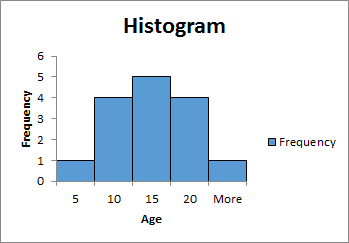 2.4 รูปหลายเหลี่ยม (Polygon)
เป็นการนำเสนอข้อมูลในฮีสโตแรกมให้ชัดเจนยิ่งขึ้นโดย เช่น เพิ่มชั้นต่ำสุด ชั้นสูงสุด
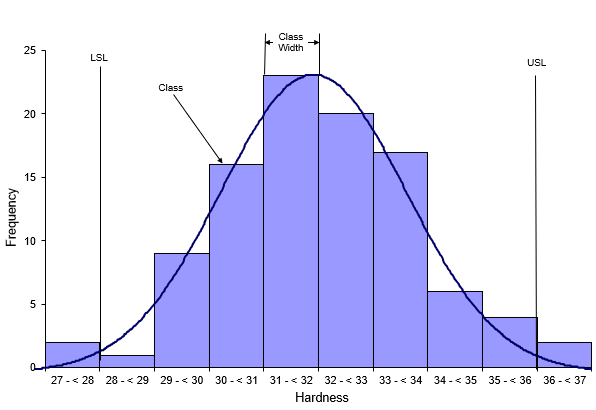 2.5  ตารางแจกแจงความถี่สะสม (Cumulative Frequency Distribution Table)
2.5.1 ตารางแจกแจงความถี่สะสมแบบน้อยกว่า (Loss than Type)
2.5  ตารางแจกแจงความถี่สะสม (Cumulative Frequency Distribution Table)
2.5.2 ตารางแจกแจงความถี่สะสมแบบมากกว่า (More than Type)
2.6  ตารางแจกแจงความถี่สัมพัทธ์ (Relative Frequency Distribution Table)
ตารางแจกแจงความถี่สัมพันธ์เป็นดังนี้
2.6  ตารางแจกแจงความถี่สัมพัทธ์สะสม (Cumulative Relative Frequency Distribution Table)
2.6.1 ตารางแจกแจงความถี่สัมพันธ์สะสมแบบน้อยกว่า
2.6 ตารางแจกแจงความถี่สัมพัทธ์สะสม (Cumulative Relative Frequency Distribution Table)
2.6.1 ตารางแจกแจงความถี่สัมพันธ์สะสมแบบมากกว่า
Thank You
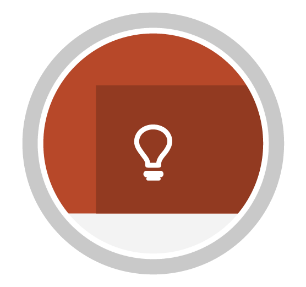 จบการนำเสนอ              Any Question